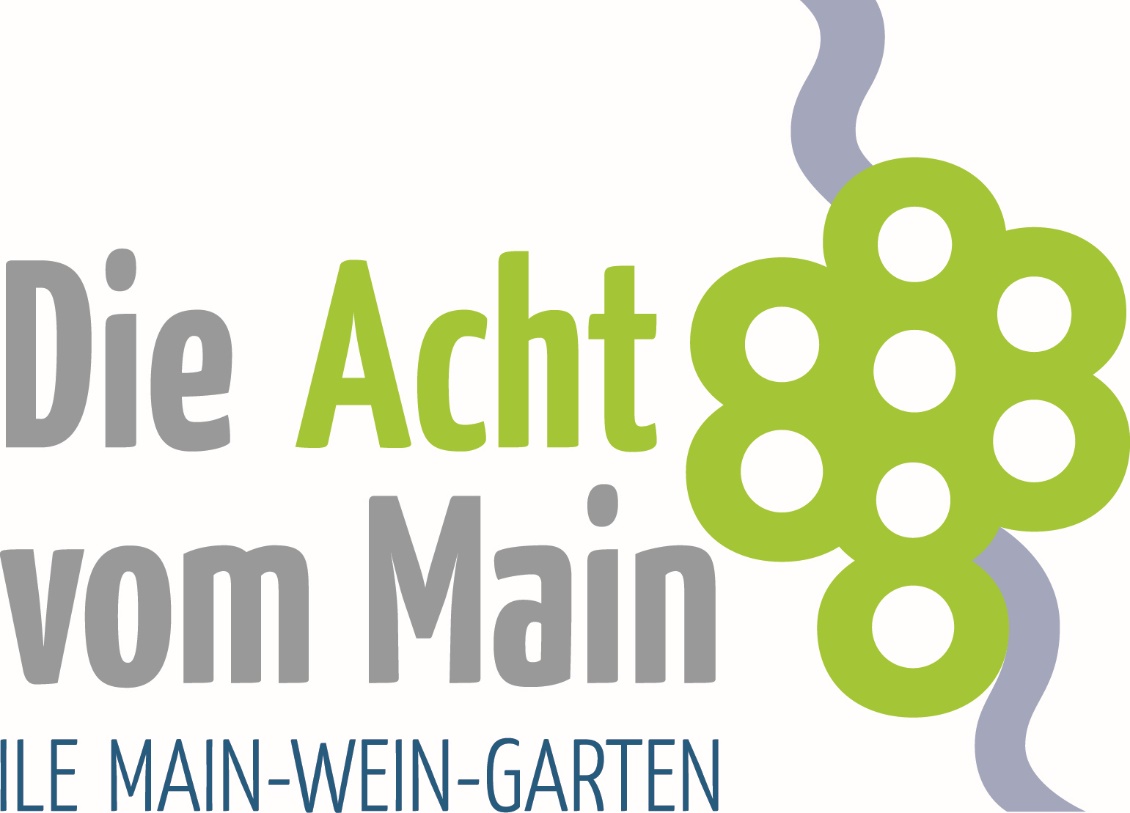 Kommunale Allianz Main-Wein-Garten e.V.
Erlabrunn-Himmelstadt-Leinach-Margetshöchheim-Retzstadt-Thüngersheim-Zell-Zellingen
Felicitas Kempf
Geburtsort Wertheim
Geographiestudium an der Uni in Würzburg  Bachelor of Science
Humangeographiestudium – Stadt- und Regionalforschung an der Uni in Bayreuth  Master of Science
Wohnort Veitshöchheim
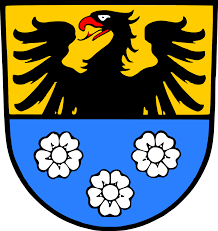 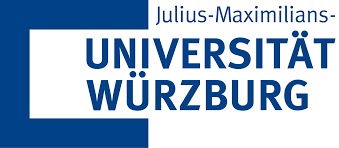 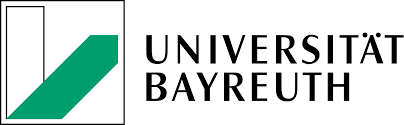 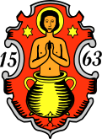 14. November 2017
2
Studium - Themenfelder
Regionalentwicklung in Biosphärenreservaten
Energieforschung
Fernerkundung 
Wohnungsmarktforschung 
Stadtentwicklungs- und Regionalforschung 
Resilienzforschung in der Hochwasservorsorge
Regionale Produkte
14. November 2017
3
Studienbegleitende Erfahrungen
Studentische Hilfskraft bei Luftbilddatenbank in Estenfeld
Erhebungsbeauftragte Zensus 2011
Studentische Hilfskraft am Lehrstuhl für Wirtschaftsgeographie der Uni Bayreuth 
Studentische Hilfskraft bei empirica ag in Berlin
14. November 2017
4
Allianzmanagement
Aufgaben als Allianzmanagerin 
Geschäftsführung der Allianz 
Organisation der Lenkungsausschusssitzungen 
Unterstützung des Allianz-Sprechers 
Umsetzung der Projekte des ILEKs
Begleitung von Prozessen, Projekten und Arbeitsgruppen im Allianz-Gebiet
Einbindung und Abstimmung von Projekten mit Planungen anderer 
Erkundung neuer Fördermöglichkeiten 
Koordination des Zusammenwirkens regionaler Akteure mit anderen
Öffentlichkeitsarbeit
14. November 2017
5
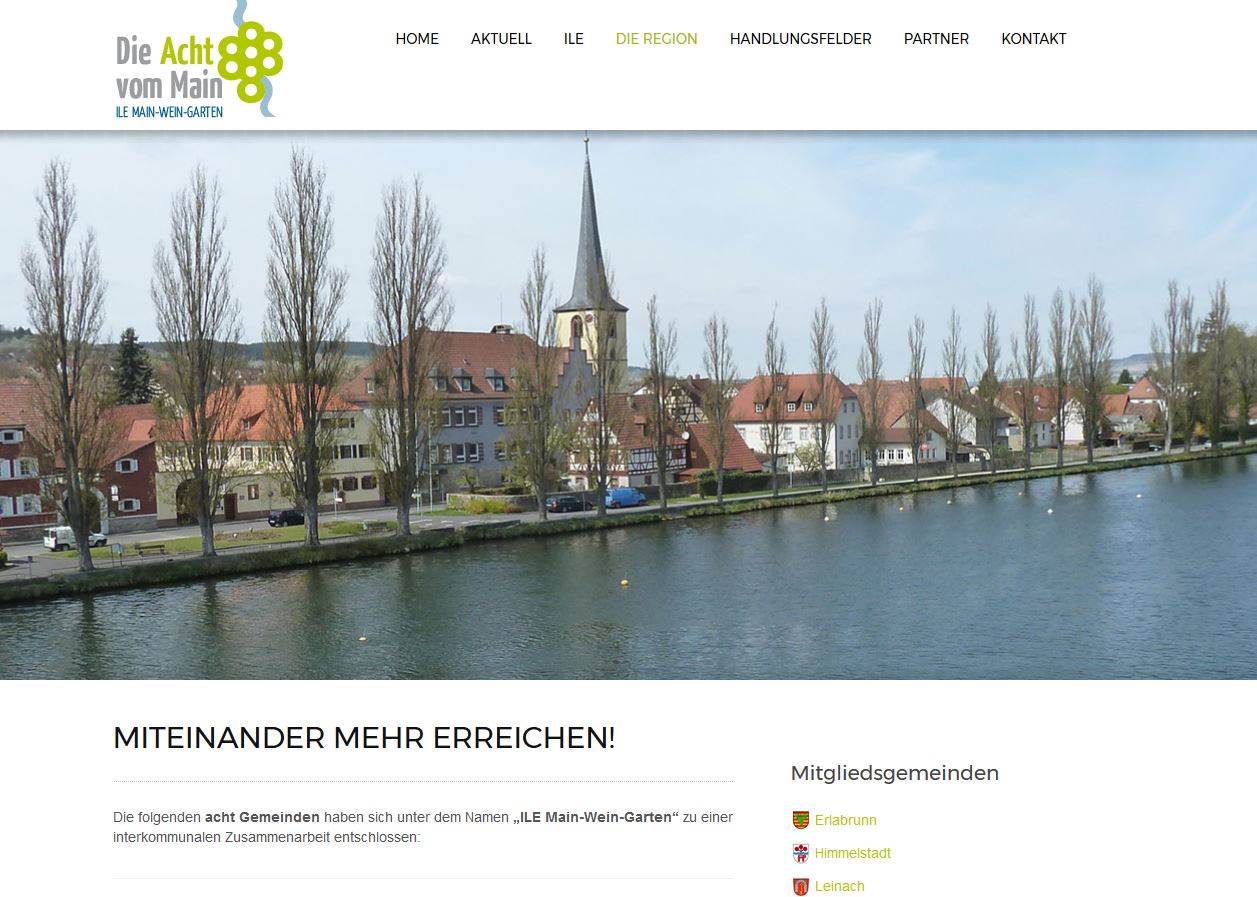 http://www.ile-main-wein-garten.de/
14. November 2017
6
Ausgewählte Start- und Leuchtturmprojekte
Gebietsvinothek und Vermarktungspavillon regionaler Produkte in Thüngersheim 
Vermarktungsinitiative Streuobst
Leerstands- und Grundstückskataster
Interkommunales Kindergartenmanagement
Ausbau und Unterhalt des bestehenden Rad- und Fußwegenetzes sowie der Angebote für den Wander- und Fahrradtourismus
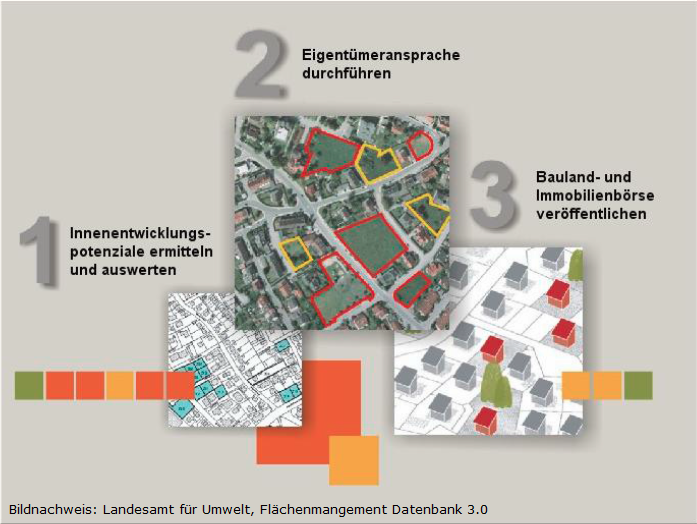 14. November 2017
7
Vielen Dank für Ihre Aufmerksamkeit!

Kontakt: f.kempf@ile-main-wein-garten.de
14. November 2017
8